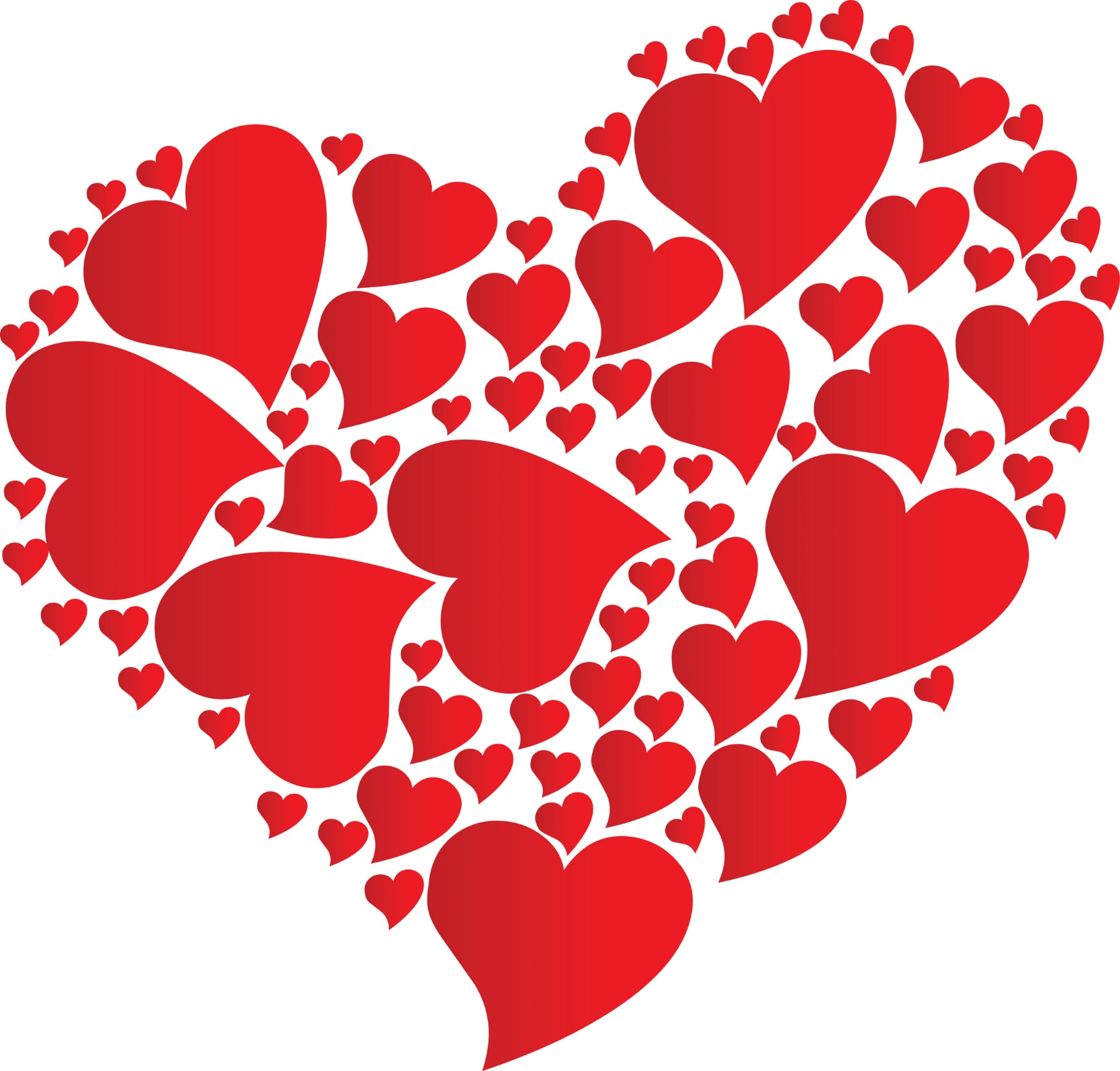 ANNOUNCEMENTS:
Tomorrow: AMC 12 (most)
Capacitance derivation quiz 2/5
Ch 25 HW Quiz and HW due Thursday 2/11
Electrostatics Exam 2/14-15
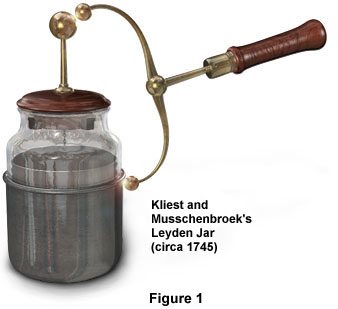 Electrostatics Unit
Defining and Calculating Capacitance
College Board Standards
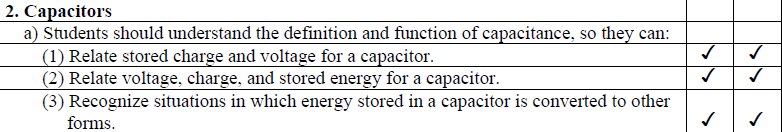 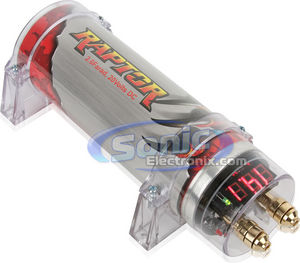 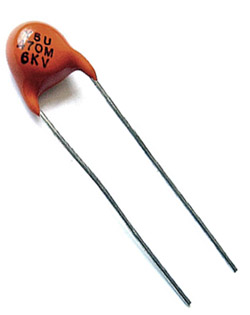 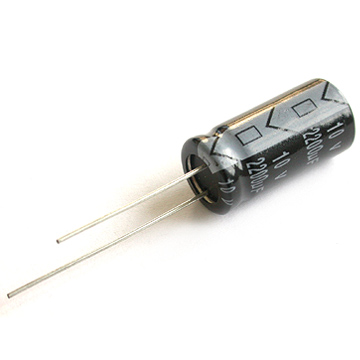 What is a Capacitor?
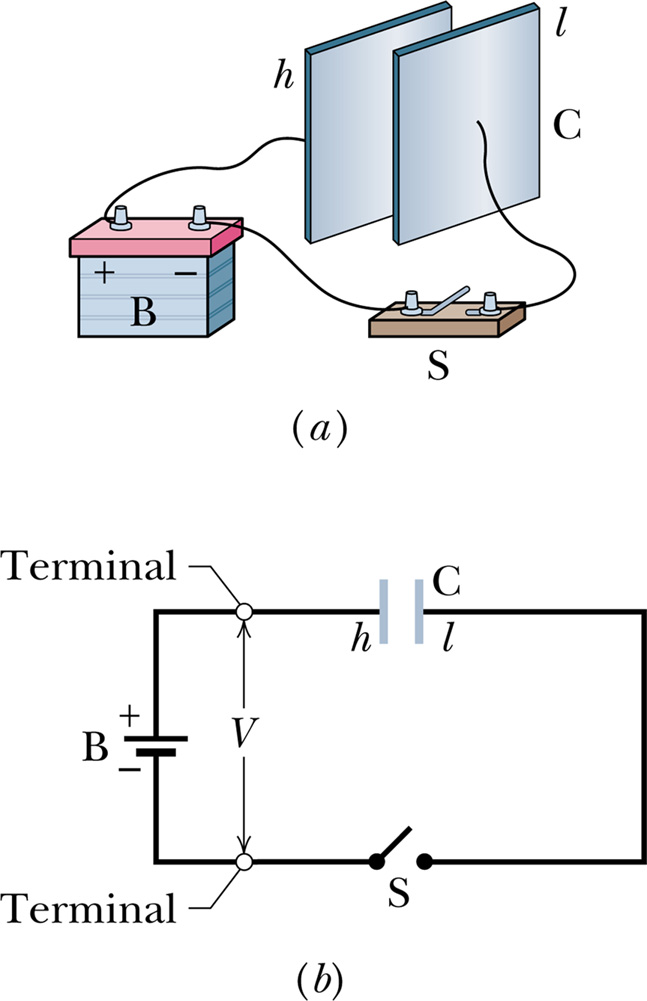 A capacitor
is a device designed to store electrical energy
consists of two conducting “plates” in close proximity
can be “charged” by applying a voltage across the plates so they bear equal and opposite charges
+Q
V1
V2
E
V3
V4
V5
-Q
Parallel Plate Capacitor
dielectric
Cylindrical Capacitor
-Q
+Q
Capacitance
Sample Problem: These two objects have net charges of +70 pC and -70 pC, which result in a 20 V potential difference between them. What is the capacitance? Will it change if the amount of charge is increased or decreased?
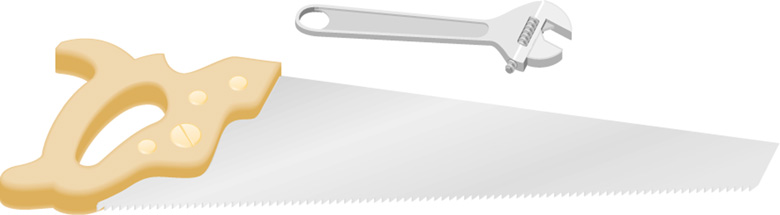 Sample Problem: The 25 mF capacitor in the figure is initially uncharged. If the battery provides 120 V, how much charge will pass through it after the switch is closed?
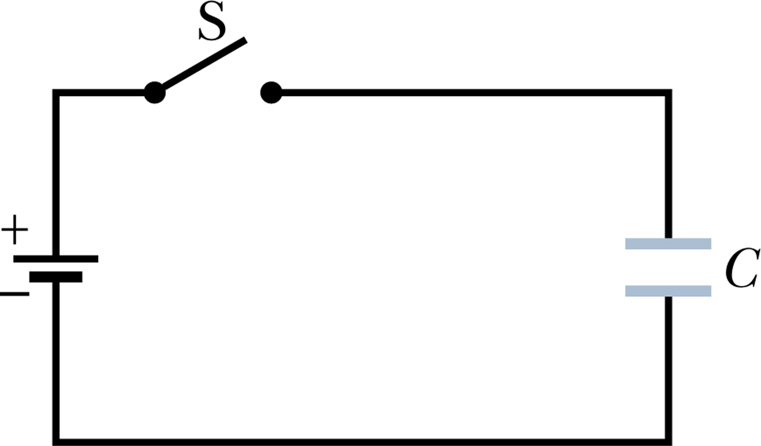